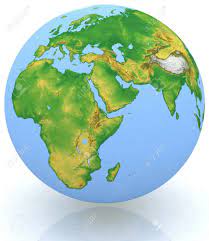 Geographie
Deutschlands
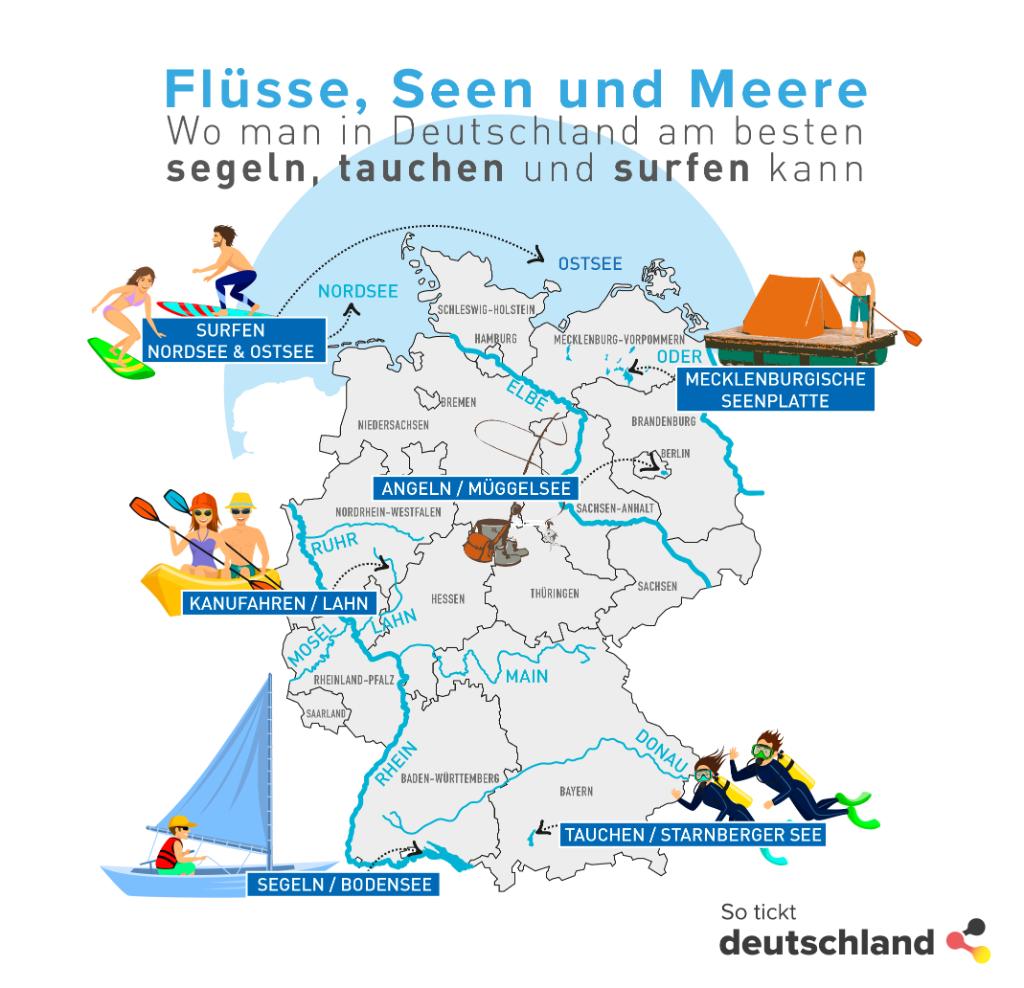 1.
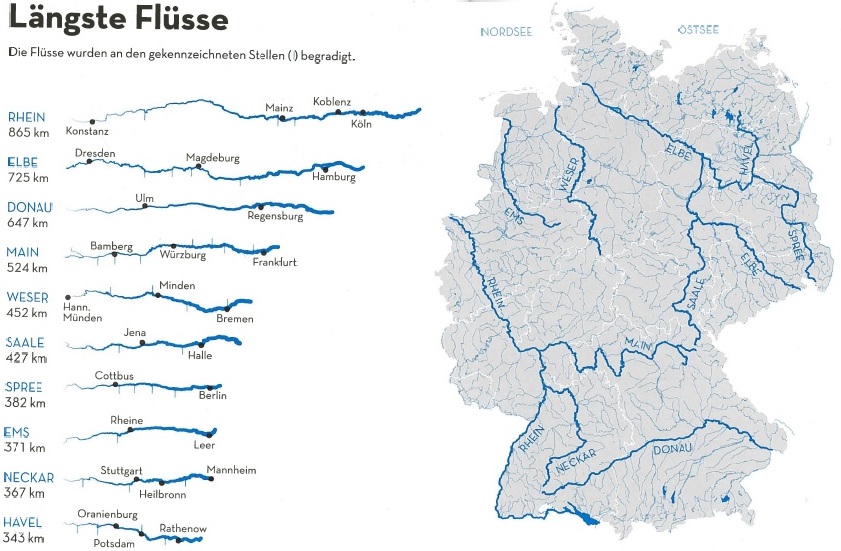 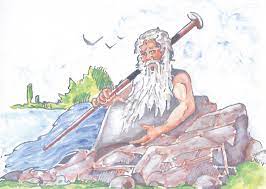 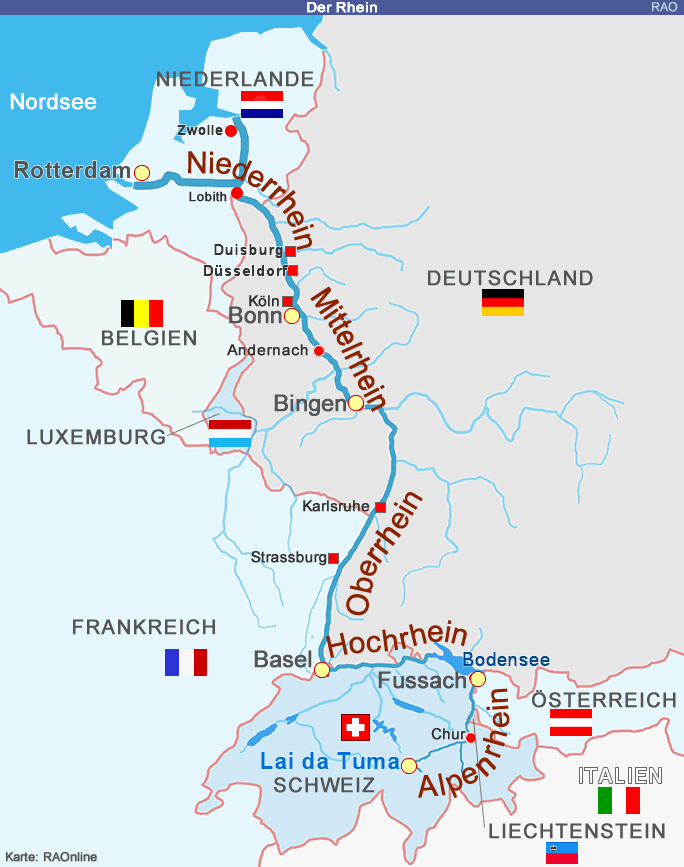 „Vater Rhein“
Der Rhein
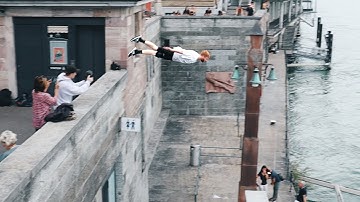 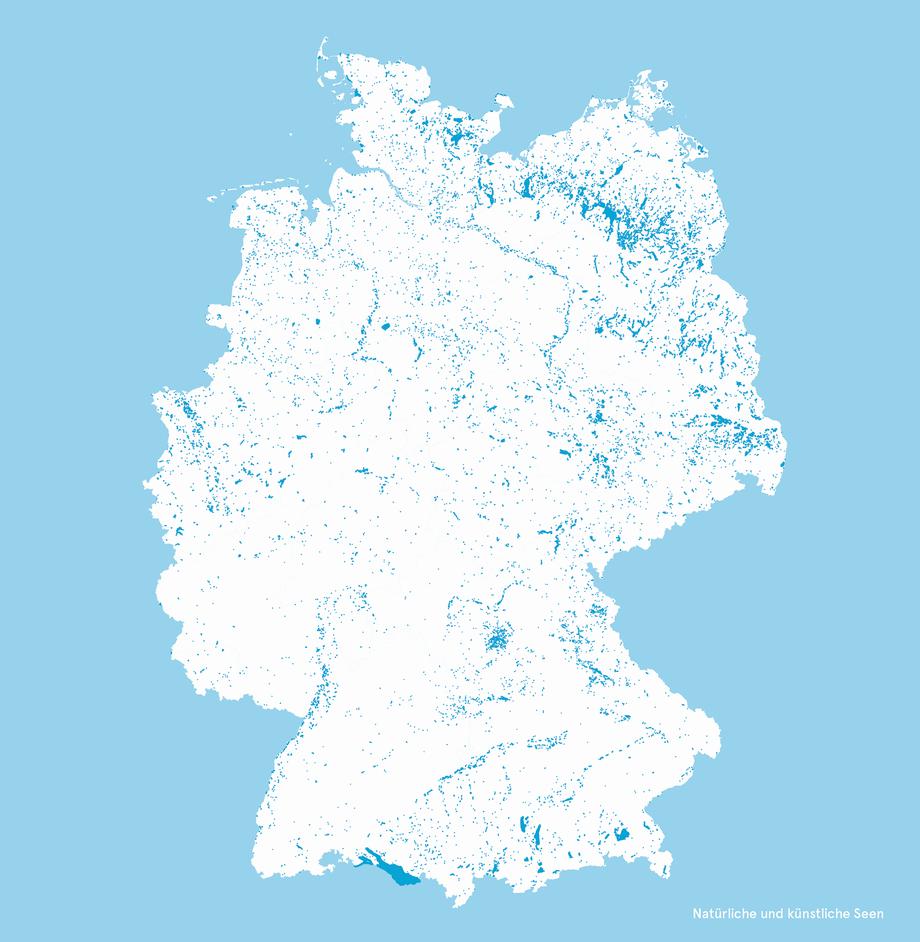 2. Seen lakes
14.560 Seen
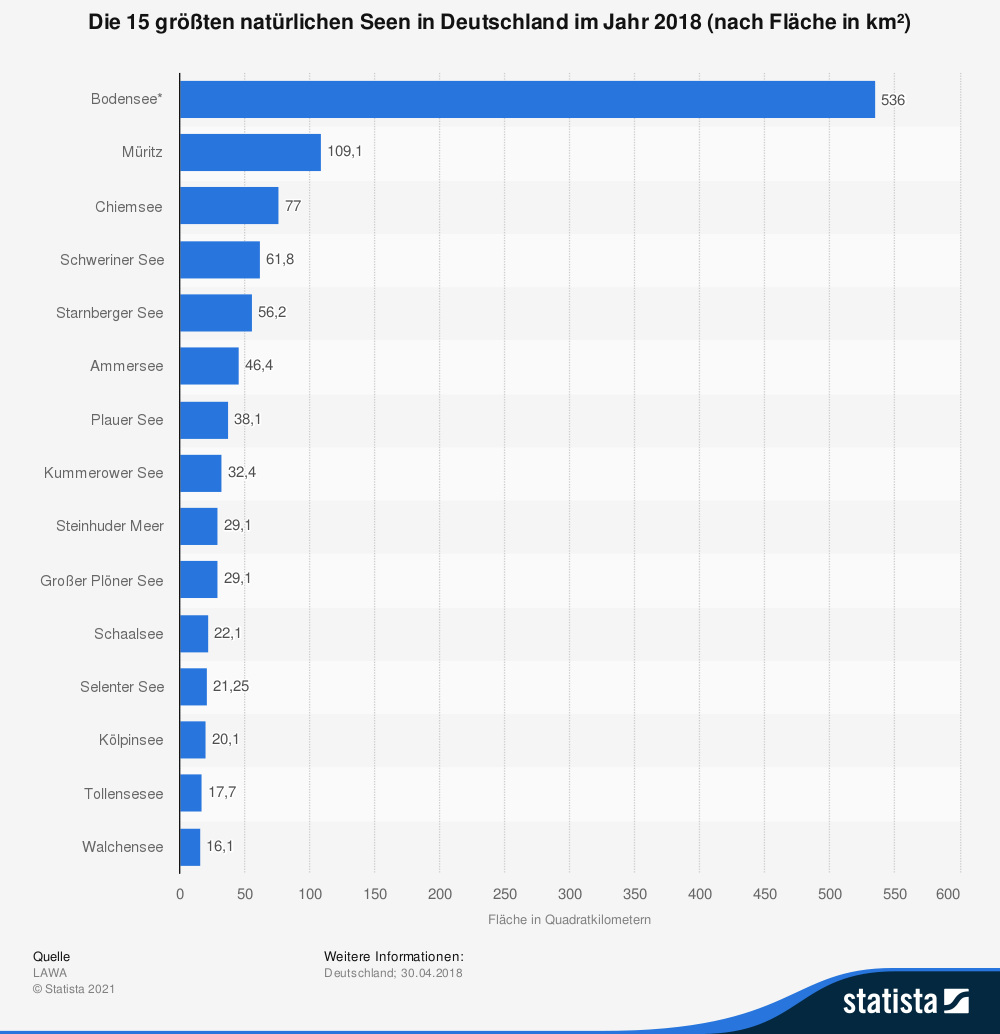 Bodensee
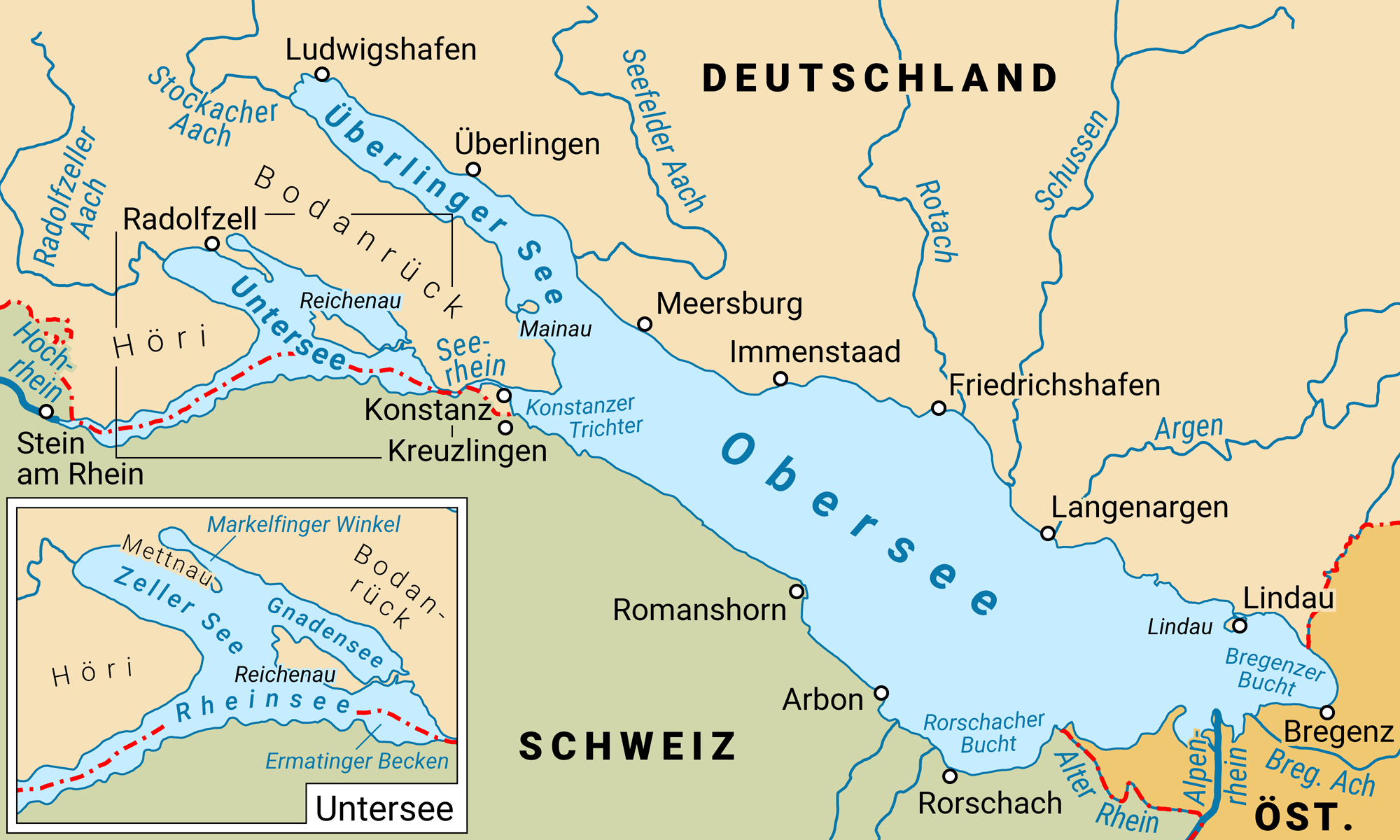 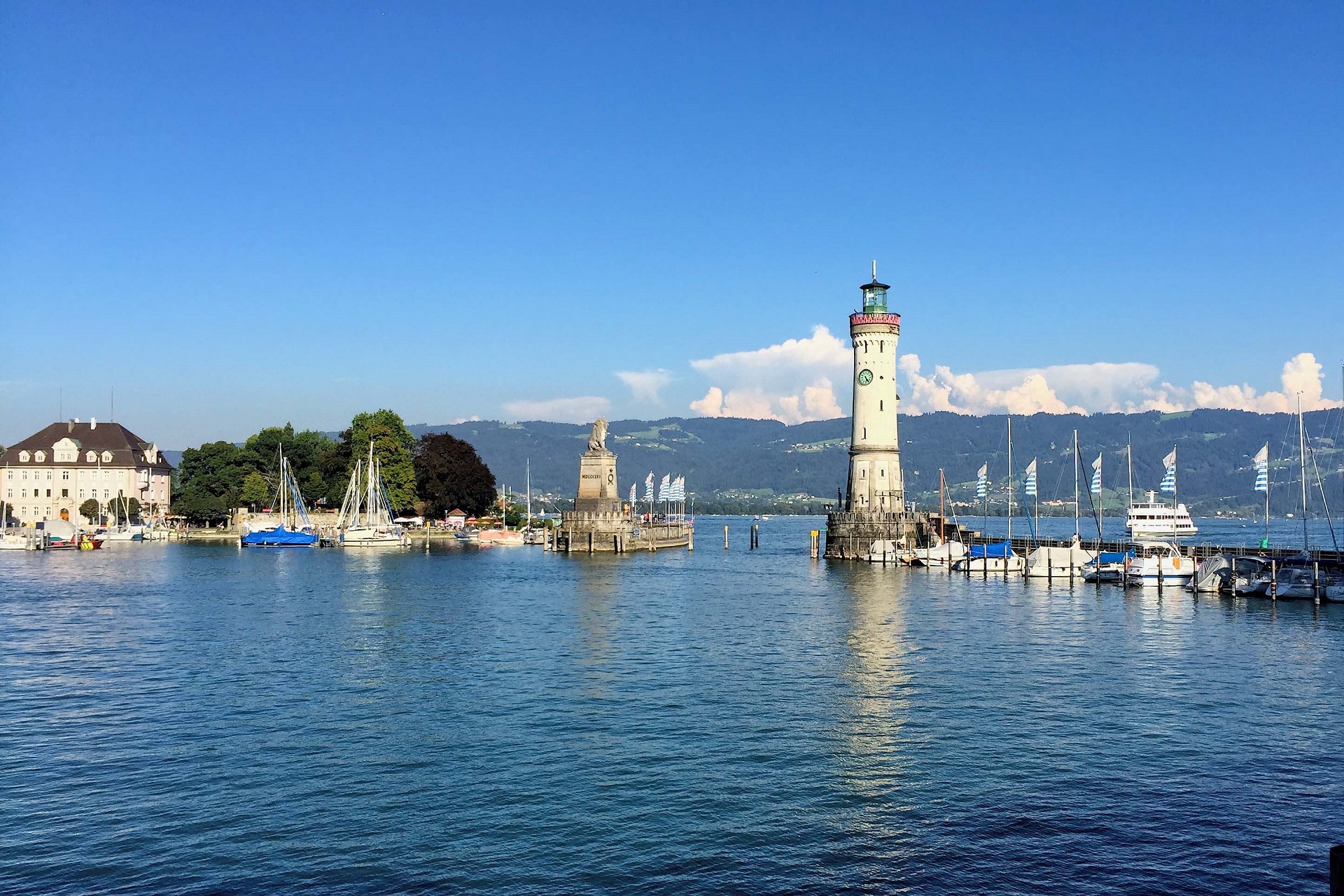 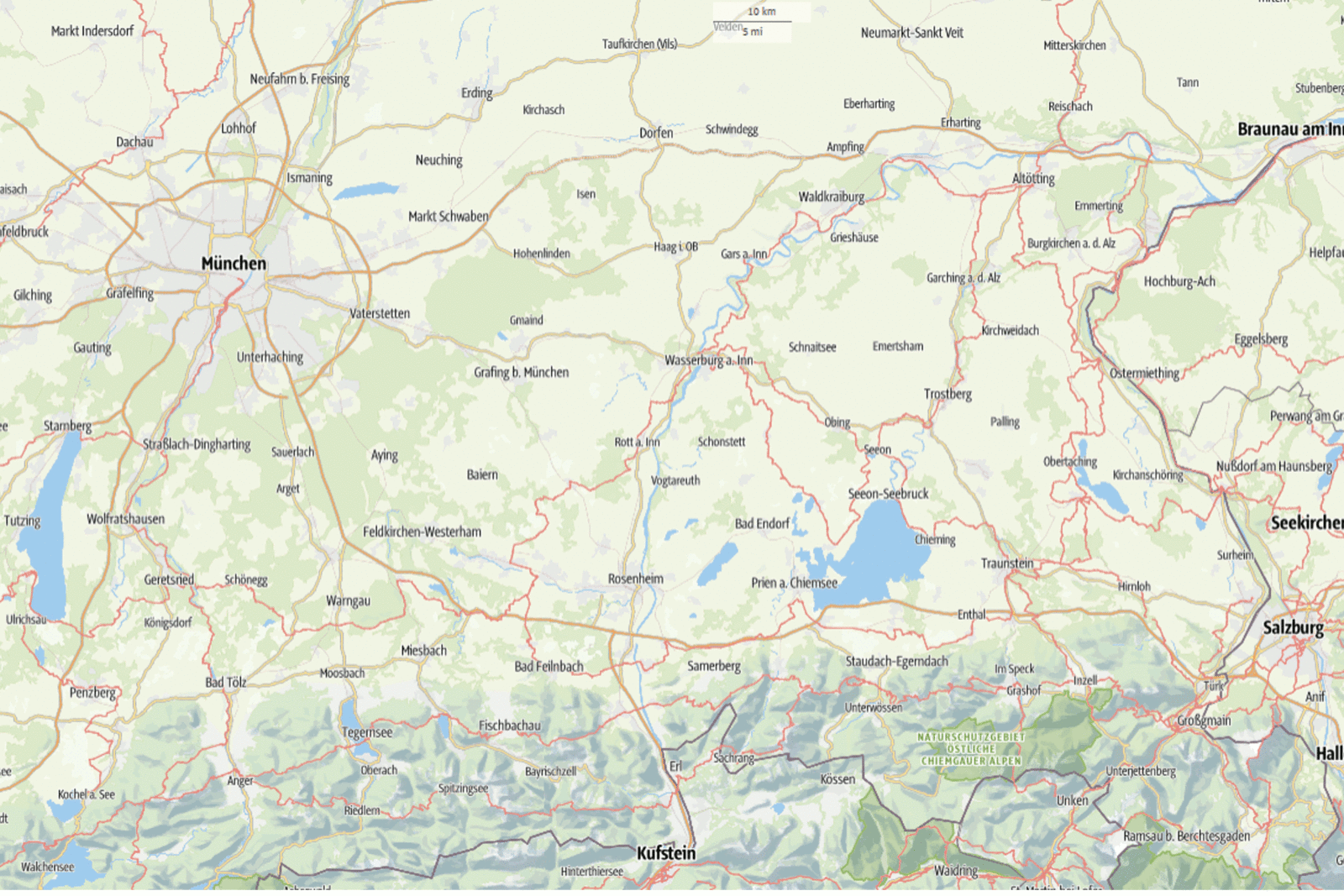 Chiemsee
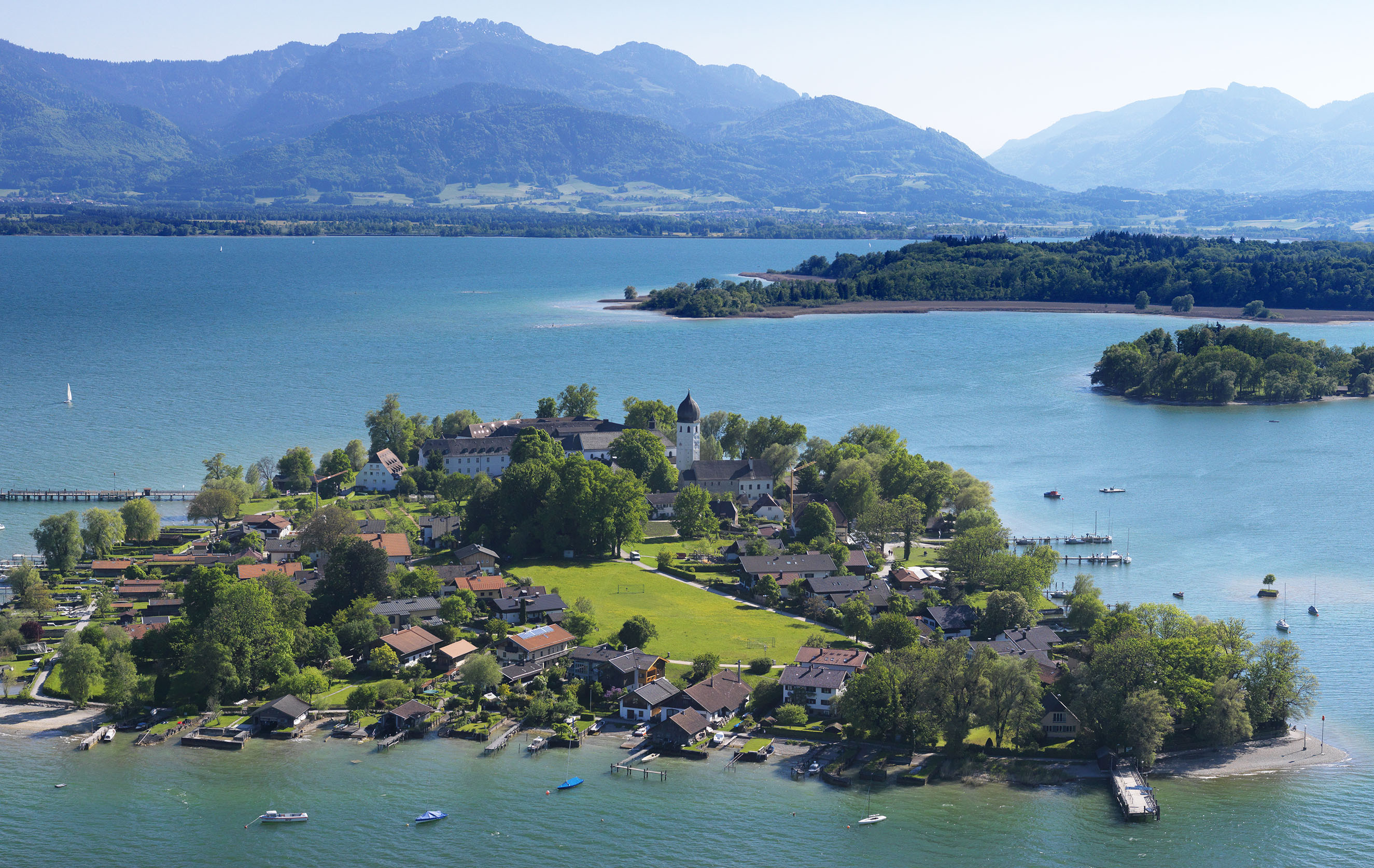 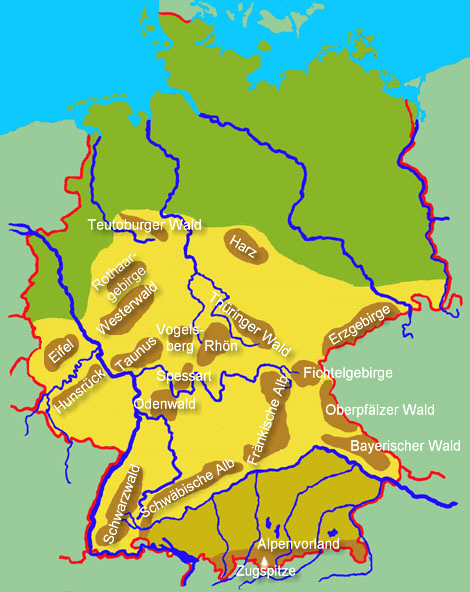 3. Mittelgebirge uplands
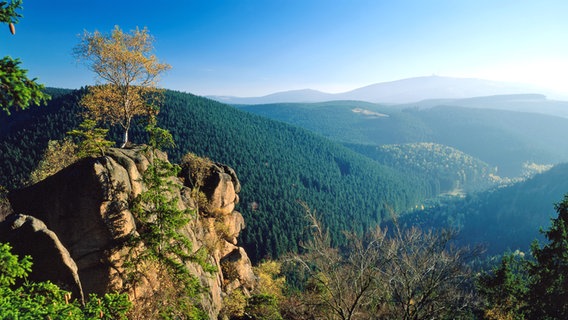 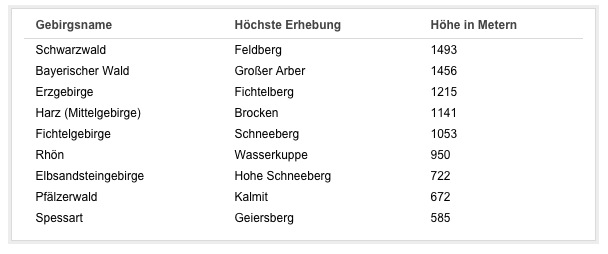